Summary of service provider complaint report:Bendigo Health
2019-20
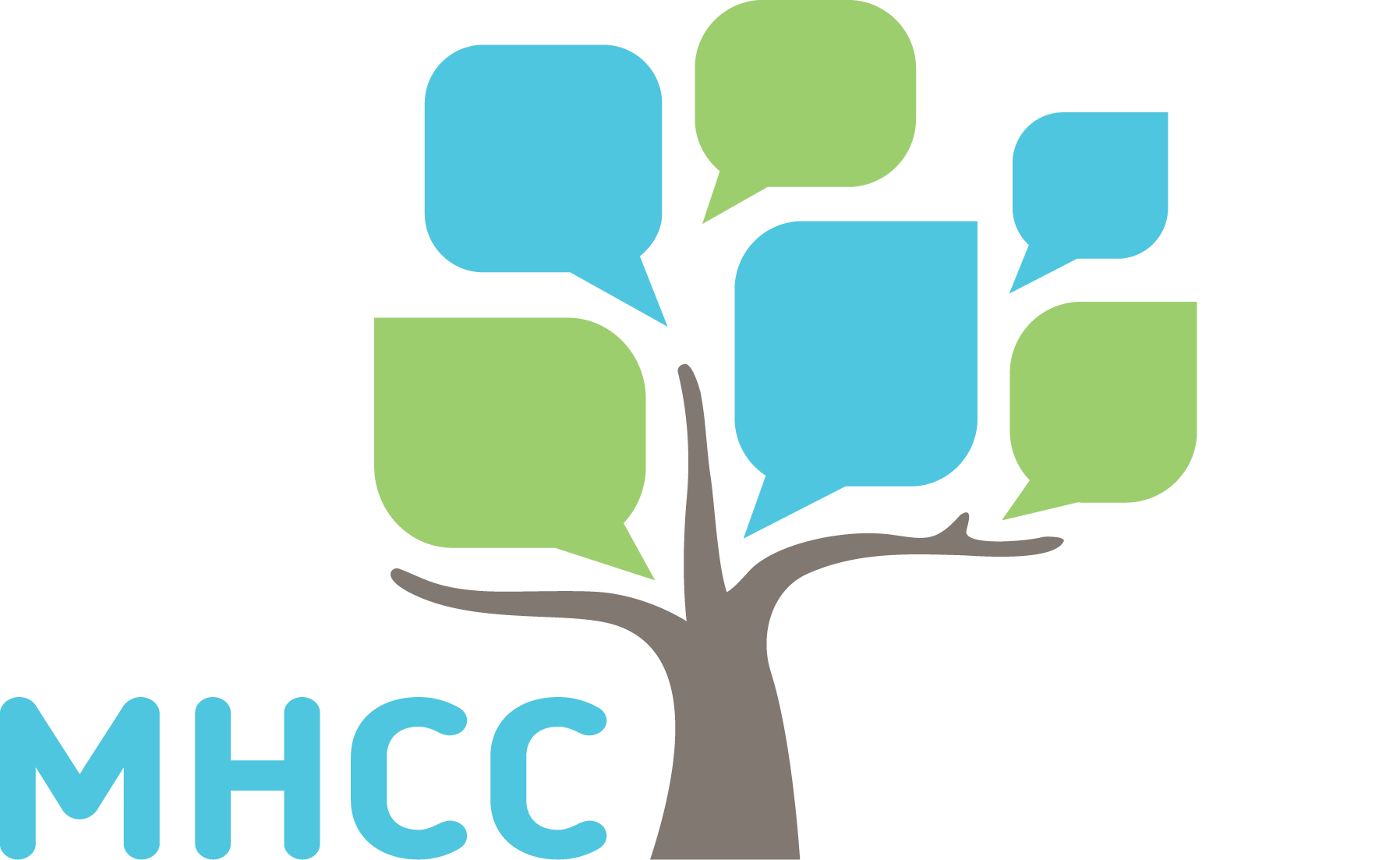 Introduction
Purpose
The purpose of this summary presentation is to showcase key data about complaints made to the MHCC about the service, as well as complaints made directly to the service.
This summary outlines a range of complaints statistics, including who complainants are, what issues are raised, and how the complaints are resolved.
Interpreting the data
Caution should be used when drawing conclusions from relative numbers of complaints reported by services.
High numbers of complaints reported by services may represent effective complaints reporting processes, a positive complaints culture and/or demonstrate high numbers of issues experienced by people who use the service. 
Conversely, low numbers of complaints may indicate issues with the recording of complaints or the service’s approach to complaints, or a high level of satisfaction with the service.
Complaints represent people's experience, and a sign of a positive complaints culture would be higher numbers of complaints to services and lower number of complaints to the MHCC, reflecting that people feel confident to raise their concerns with the service.
The role of the MHCC
The MHCC collates and analyses complaints data about public mental health services to:
identify key themes and emerging issues across the sector
gain insights into the concerns/experiences of consumers, families and carers
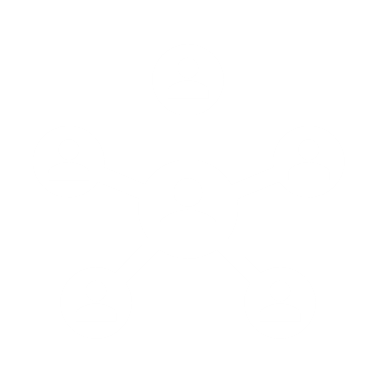 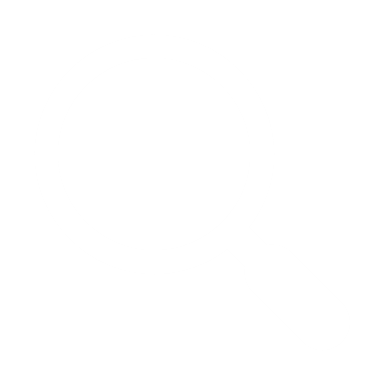 increase awareness of systemic issues and improvement opportunities
understand the status of complaint processes and reporting across the sector
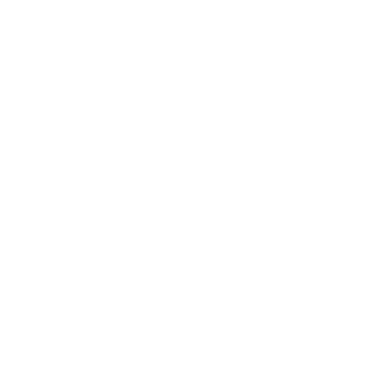 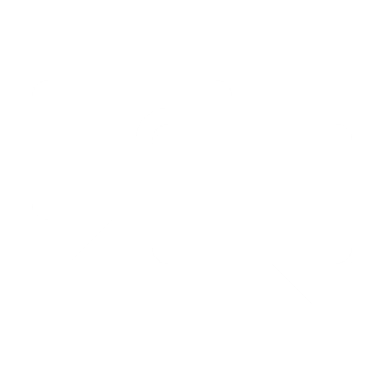 inform our projects and recommendations
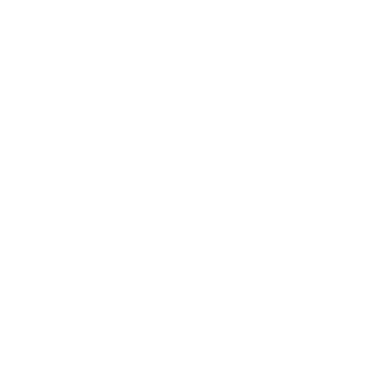 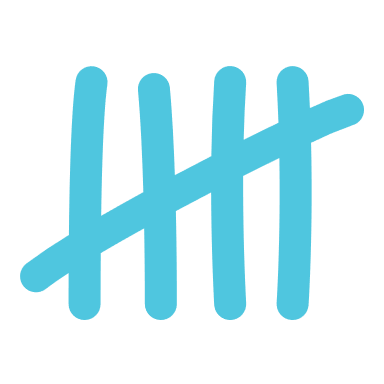 Number of complaints
How many complaints were made? 2019-20
79
Complaints to MHCC about Bendigo Health 2019-20
80
Complaints to Bendigo Health 2019-20
The number of complaints to MHCC about Bendigo Health has increased over the three-year reporting period.
Overall, more complaints were made directly to Bendigo Health than complaints to the MHCC, however this has steadily reduced over the three years.
Complaint rates 2019-20
Overall, Bendigo Health received moderate rates of complaints directly and to the MHCC, compared to the sector.
Bendigo Health
Complaints to the MHCC about service
Sector median
Bendigo Health
Complaints to directly to service
Sector median
Bendigo Health
Compliments to directly to service*
Complaints about Bendigo Health
Sector-wide complaints
to the service (n=80)
to the service (n=1528)
to the MHCC (n=79)
to the MHCC (n=1503)
Sector median
*Note: not all services reported compliments, and services likely used different approaches to capture compliments data
Complaints to Bendigo Health
Who is making complaints? 2019-20
Complaints raised about Bendigo Health
The proportion of different groups who made complaints to the MHCC about Bendigo Health was broadly consistent with the sector, with consumers making most complaints, followed by family members/carers.
Similarly, in complaints directly to Bendigo Health, most complaints were made by consumers, however a greater proportion of family members/carers made complaints directly to Bendigo Health compared to the sector.
Complaints to MHCC
Family member/carer
Consumer
Other
Note: this graphic does not include complaints where the complainant status was unknown.
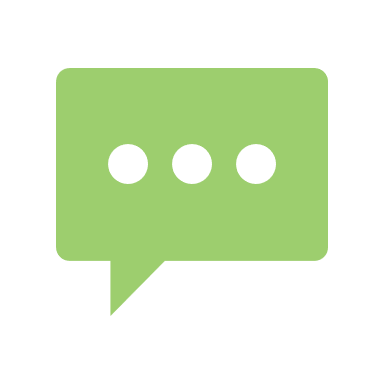 Issues raised in complaints
How does the MHCC categorise issues?
The MHCC uses three levels of issue categories to classify complaints.
Level 1
Level 3
Level 1 issues consist of:
treatment
communication
conduct and behaviour
medication
diagnosis
access
facilities
records
complaint management
Level 2
Level 3 issues further break down Level 2 issues.
For example, the Level 2 category Medication Error includes the following Level 3 issues:
wrong medication or dose
wrong prescription
known allergy/reaction not considered
Level 2 issues break down Level 1 issues into more specific categories. 
For example, the Level 1 category Medication includes the following Level 2 issues: 
medication error
disagreement with medication
oversedation or side effects
refusals to prescribe
What were complaints about? 2019-20
Level 1 issues raised about Bendigo Health
Complaints to the MHCC
Complaints to service
Treatment, communication, conduct and behaviour, and medication were the most frequently raised, broadly consistent with the sector.
Issues raised in complaints to Bendigo Health were consistent with the sector, with complaints most often about treatment, conduct and behaviour, communication, and facilities.
In 2019-20, there was a decrease in the percentage of complaints about conduct and behaviour to lower than the sector as a whole.
Frequency of issues
Frequency of issues
Treatment
SECTOR-WIDE
SECTOR-WIDE
Communication
Conduct and behaviour
Medication
Diagnosis
Access
Facilities
Complaints about Bendigo Health
Sector-wide complaints
to the service (n=80)
to the service (n=1528)
to the MHCC (n=79)
to the MHCC (n=1503)
Records
Complaint management
Issues raised by consumers and carers 2019-20
Most frequent Level 1 issues raised about Bendigo Health
Complaints to the MHCC
Complaints to service
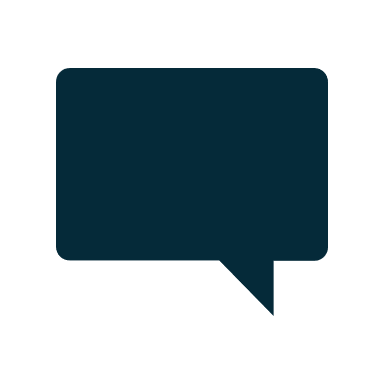 Overall, consistent with the sector, consumers were more likely than family members/carers to raise issues about medication, while family members/carers were more likely to raise concerns about treatment.
Consumers were also more likely to raise conduct and behaviour concerns and family members/carers were more likely to raise communication concerns directly with Bendigo Health.
Treatment
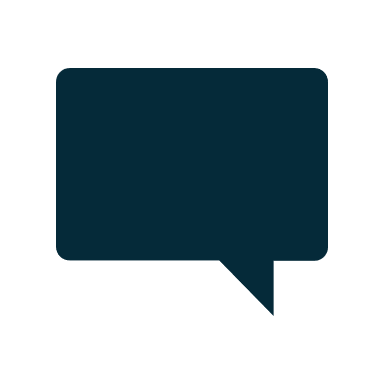 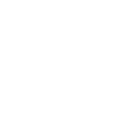 Medication
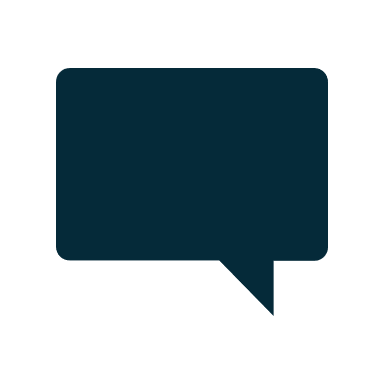 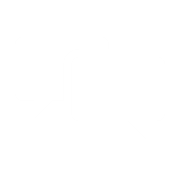 Communication
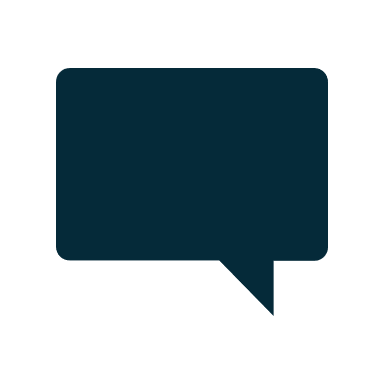 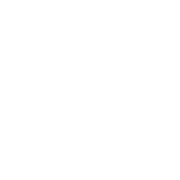 Conduct and behaviour
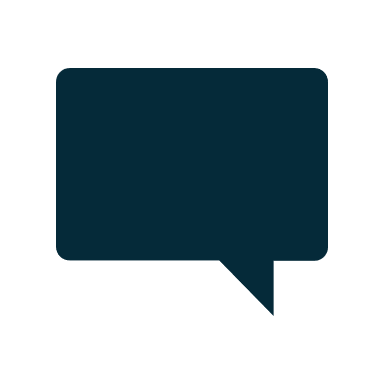 Family member/carer (n=18)
Family member/carer (n=37)
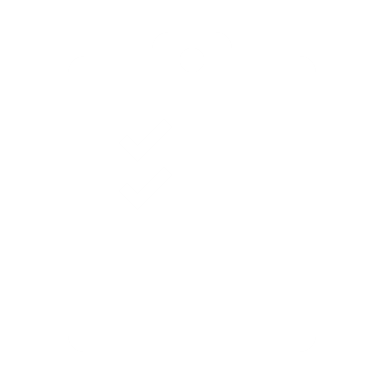 Consumer (n=58)
Consumer (n=42)
Diagnosis
What were complaints about? 2019-20
Most frequent Level 3 issues raised about Bendigo Health
Inadequate consideration of the views and preferences of compulsory patients was the most frequently raised issue in complaints to the MHCC, raised at higher levels than the sector.
Consistent with the sector, concerns about rudeness, lack of respect or discourtesy was the most frequently raised issue in complaints to Bendigo Health.
Complaints to the MHCC
Complaints to Bendigo Health
FREQUENCY OF ISSUES
FREQUENCY OF ISSUES
1
1
Treatment
Inadequate consideration of views or preferences of compulsory patients
Conduct & behaviour
Rudeness, lack of respect or discourtesy
SECTOR-WIDE
SECTOR-WIDE
2
2
Medication
Side effects from medication
Communication
Inadequate, misleading or confusing information provided to family/carer
3
3
Treatment Disagreement with treatment order
Medication
Dissatisfaction with prescribed medication
Communication
Inadequate, incomplete or confusing information provided to consumer
Communication
Inadequate, incomplete or confusing information provided to consumer
4
4
Complaints about Bendigo Health
Sector-wide complaints
to the service (n=80)
to the service (n=1528)
5
5
Treatment Lack of care or attention
Facilities
Environmental issues (e.g. noise, lighting, temp)
to the MHCC (n=79)
to the MHCC (n=1503)
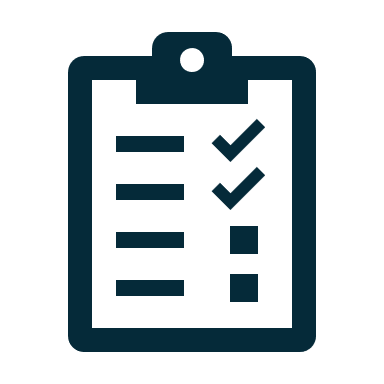 Outcomes of complaints
What were the outcomes of complaints? 2019-20
Closed complaints about Bendigo Health
Outcomes achieved by Bendigo Health in response to complaints made to the MHCC about Bendigo Health mirrored statewide trends, with the most resulting in acknowledgement, action or answer.
Bendigo Health improved its outcome data reporting in 2019-20, reducing unknown outcome data to 54% (from 100% unknown in 2018-19).
What actions were taken by the service? 2019-20
Top specific actions taken by service in response to complaints to the MHCC
Actions most frequently undertaken by Bendigo Health included:
responding to the complainant or consumer directly 
improved communication/resolution of misunderstandings
change/review of treatment/care for individual consumers
Frequency of actions
Key points to consider
Complaint numbers
Issues raised
Outcomes
Overall, greater numbers of complaints were made directly to Bendigo Health than to the MHCC, indicating that complainants feel supported to raise their concerns directly with the treating team. 
However, this gap has narrowed, as complaints to the MHCC have increased and complaints to Bendigo Health have decreased.
Inadequate consideration of the views and preferences of compulsory patients was the most frequently raised issue in complaints to the MHCC, raised at higher levels than the sector.
Bendigo Health improved its outcome data reporting in 2019-20, reducing unknown outcome data to 54% (from 100% unknown in 2018-19), however work still needs to be done to reduce unknown data further.
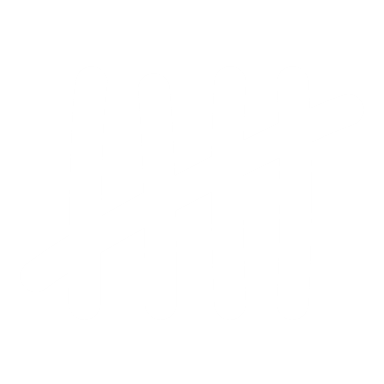 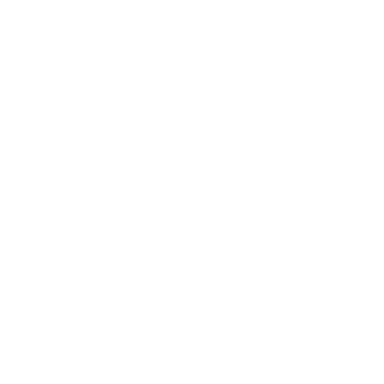 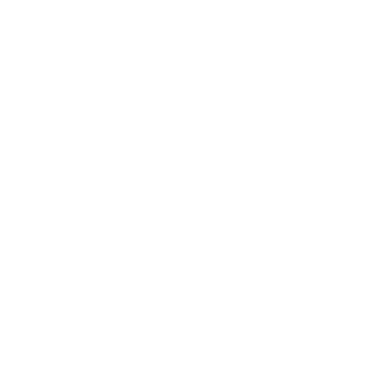